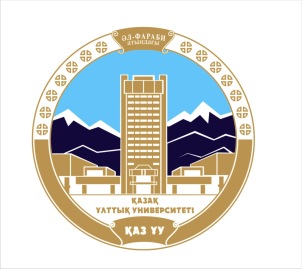 Казахский Национальный университет имени аль-Фараби
Факультет философии  и политологии
Кафедра педагогики и образовательного менеджмента
Методика  проведения семинара в вузе
НУРГАЛИЕВА ДОЛОРЕС АБИЛДАЕВНА
кандидат педагогических наук, ст.препод.
Сло­во «се­ми­нар»
проис­хо­дит от ла­ти­нс­ко­го «seminarium», что оз­на­чает  «рас­сад­ник зна­ний».
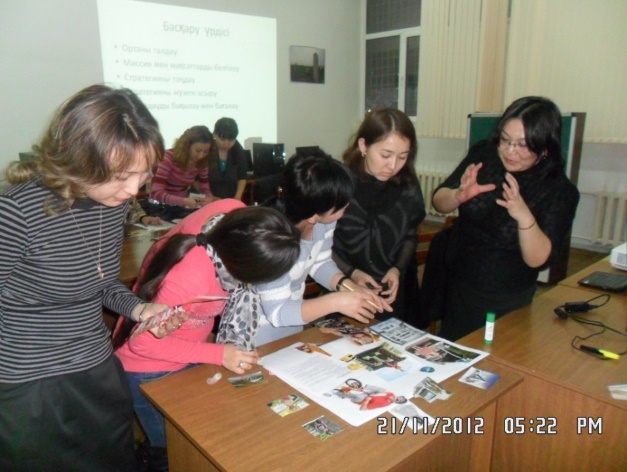 Понятие «Се­ми­нар»
– эта та­кая фор­ма ор­га­ни­за­ции обу­че­ния, при ко­то­рой на эта­пе под­го­тов­ки до­ми­ни­рует са­мос­тоя­тель­ная ра­бо­та обу­чающих­ся с учеб­ной ли­те­ра­ту­рой и дру­ги­ми ди­дак­ти­чес­ки­ми средс­тва­ми над се­рией воп­ро­сов, проб­лем и за­дач, а в про­цес­се се­ми­на­ра идут ак­тив­ное об­суж­де­ние, дис­кус­сии и выс­туп­ле­ния обу­чающих­ся, где они под ру­ко­во­дст­вом пре­по­да­ва­те­ля де­лают обоб­щающие вы­во­ды и зак­лю­че­ния. (В.И. Анд­реев)
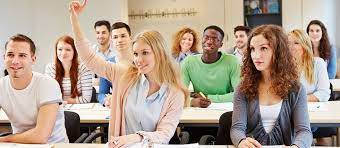 Цель се­ми­на­ров
уг­лу­бить и зак­ре­пить зна­ния сту­ден­тов,              по­лу­чен­ные ими на лек­ции и в про­цес­се са­мос­тоя­тель­ной ра­бо­ты, про­ве­рить ка­че­ст­во зна­ний, по­мочь ра­зоб­раться в наибо­лее слож­ных воп­ро­сах, вы­ра­бо­тать уме­ние пра­виль­но при­ме­нять теоре­ти­чес­кие по­ло­же­ния к прак­ти­ке бу­ду­щей про­фес­сио­наль­ной                дея­тель­ности.
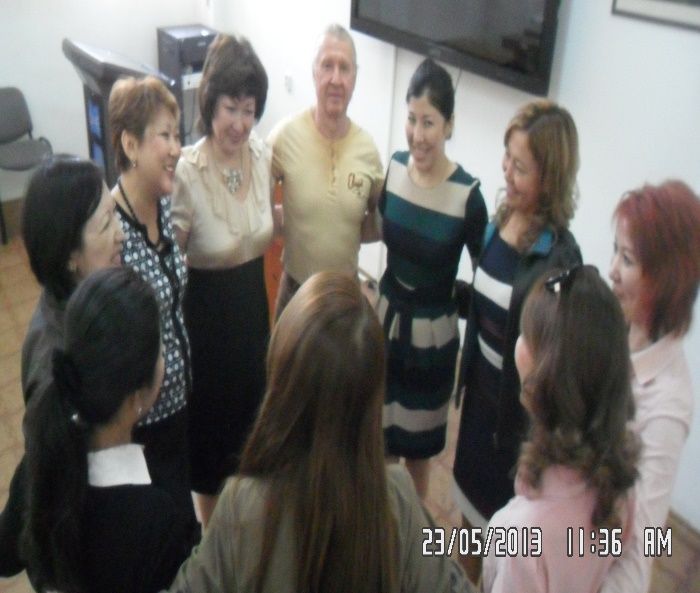 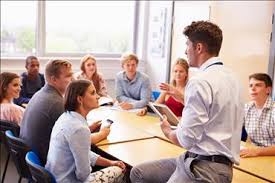 Технологическая карта семинара по дисциплине …
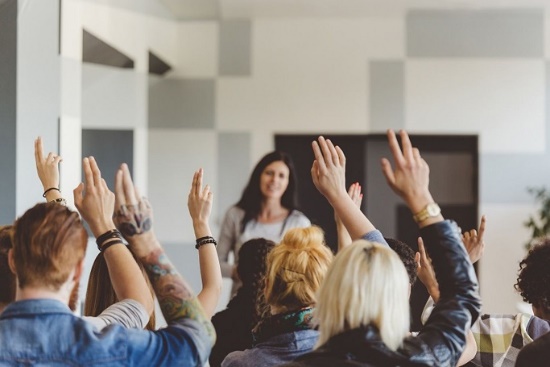 Таб­ли­ца - Ви­ды форм се­ми­на­ра в ву­зе
Эта­пы ор­га­ни­за­ции се­ми­на­ра:
Ввод­ное ин­фор­ми­ро­ва­ние (ос­нов­ной за­мы­сел).
По­станов­ка проб­ле­мы, вы­де­ле­ние ос­нов­ных нап­рав­ле­ний, воп­ро­сов.
Выс­туп­ле­ния обу­чающих­ся.
Вы­ра­бот­ка ре­ше­ния проб­ле­мы.
За­вер­ше­ние и обоб­ще­ние ре­зуль­та­тов
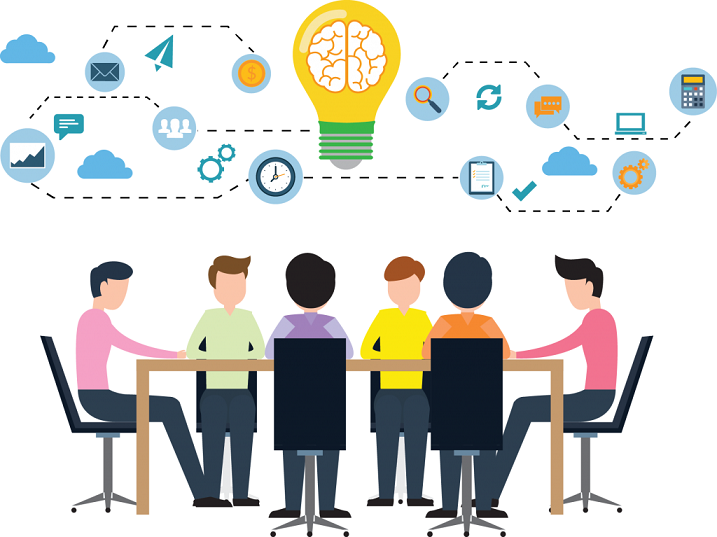 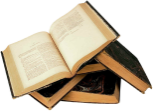 Литература